İLETİŞİM VE ATILGANLIK
İLETİŞİM NEDİR?
“İletişim iki birim arasındaki bilgi, duygu, düşünce alışverişidir.”
“İletişim karşılıklı etkileşim sürecidir.”
“Kişilerarası iletişim bir kişinin bir başkasını ya da başkalarını niyetli ya da niyetsiz olarak etkilemeyi amaçlayarak mesajlarını iletmesi ve onların mesajlarını almasıdır.”
İletişimi kısaca “bilgi üretme,aktarma ve anlamdırma” da diyebiliriz. İletişim için gerekli olanlar;
Mesajı 
Alan 
kişi
feedback
(Geri
Bildirim)
Mesajı 
Veren kişi
Mesajın 
içeriği
Mesajın 
Veriliş 
biçimi
İletişim Şekilleri
Çevremizdeki insanlarla iletişim kurarken, gereksinimlerimizi gidermek, sorunlarımızı çözmek için üç farklı türde davranabiliriz:
1. Başkalarına ve kendimize (sözel ya da fiziksel, dolaylı ya da dolaysız biçimlerde ) saldırgan davranmak;(Asla Yapılmamalı)
2. Başkalarına ve kendimize karşı oldukça etkisiz, pasif davranmak;(Asla Yapılmamalı)
3. Başkalarına ve kendimize karşı etkili, girişken, güvenli davranmak.(Uygulanmalı)
3
İletişim mesajlarının veriliş biçimi:
Vermek istediğimiz masajları iki şekilde verebiliriz:
1.Açık İletişim: Kişinin karşısındakine iletmek istediği mesajı doğrudan, anlaşılır, net ifadelerle iletmesi. İletilmek istenen mesajın farklı anlamlar içermeyecek kadar net olmasıdır.(Bu Uygulanmalı)
2.Kapalı İletişim: Kişinin iletmek istediği mesajı dolaylı olarak iletmesi, asıl mesajı imalarla ya da kelime oyunları ile gizlemesidir. (Mümkün Olduğunca Uygylanmamalı)
4
İLETİŞİM TÜRLERİ
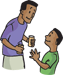 İkiye ayrılır

                        Uyum
Sözel Olan 

Sözcükler
Ses tonu
Sesimizdeki iniş çıkış
Konuşma 
Müzik 
Yazı 
TV
Sözel Olmayan
-Beden Dili
-Yüz ifadesi
-Bedenimizin Duruşu 
-Mimikler
-Hareket Tarzımız
a. Sese Dayalı Olanlar: Duraksamalar, sesin tonu, sesin yüksekliği, eee, ıhm sözcükleri, kişisel alan, duygu tonu, tekrarlar, aksesuarlar, mekân kullanım mesafesi ( uzak ya da yakın durma), söze yanlış başlamalar, gereksiz sözcükler, akıcılık, doğallık, seçilen sözcükler.
b. Ses Dışındakiler: Göz teması, göz hareketleri, yüz ifadesi, bedenin duruşu, kıyafet, dokunma, el ve kol duruşu, beden yönelimi, oturma biçimleri, jest ve mimikler. Araştırmalar, insanların günlük yaşamda bir birlerinin ne söylediklerinden çok nasıl söylediklerini dikkat ettiklerini göstermektedir.
6
Yüzyüze iletişimin parçaları
1981 yılında California üniversitesinde yapılan bir araştırmada kişilerarası iletişimde
Sözlü iletişim (% 7)
Ses tonu (% 38)
Beden dili (% 55)
7
Yanlış Anlama ve Anlaşılmalar
Mesajı alanın mesajı gönderenin amaçladığından farklı bir şekilde mesajı anlamasıyla oluşan iletişim bozukluğudur.
  
Örneğin : 
Ayşe:  İngilizce parça okumakta zorlanıyorum diyor 
Fatma Ayşe’ye : İngilizce parça okusana diyor.
            Siz de kendinizden bir örnek verin ?
Yanlış Anlama ve Anlaşılmaları Önleme
Soru Sorma
Soru Sorma 

AÇIK UÇLU SORULAR             KAPALI UÇLU SORULAR
-Daha çok bilgi alma                             -Belli gerçekleri öğrenmek için
-Konuşanın düşünmesini gerektiren     -Konuşanın pek düşünmesini      
-Dinleyenin dikkatli dinlediği                 gerektirmeyen
-NASIL, HANGİ                                     -Evet, Hayır cevabı
-Konuşmayı devam ettirir                      -Olumlu ifadeleri pekiştirir
İletişimde Etkili Soru Sorma Yolları
Sorarken çok fazla NEDEN, NİÇİN, NİYE,  soruları sorulmamalı. Çünkü bu sorular bireyde yargılandığı hissi doğurur.
Daha çok NASIL ve NE soru sözcüklerini kullanmayı tercih etmeli
Açık uçlu sorular tercih edilmeli
Konuşmada çok fazla soruda sorulmamalı
Kesin ve Açık Olmak
Sorularda  ve cümlelerde ne ifade etmek istediğimizi ayrıntıları ile açıkça söylemek
Örneğin: Eve erken gelir misin?
      yerine  Evde saat beşte olur musun?
   Matematikte  dersi çalışmalıyım yerine
   Matematikte kesirleri çalışmalıyım
SİZDE BİR ÖRNEK VERİN
İLETİŞİMDE UYUMSUZLUKTEMELLERİ
1. Sözel ve sözel olmayan mesajlar uyumsuzluğu iletişimde sorun yaratabilir.

Örnek: Arkadaşın “bisikletimi seve seve kullanabilirsin derken, yüzünü asması gibi”
Mesajı Alanın Geri Bildirimi
Mesajı alanın mesajı kendi anladığı şekilde yorumlayıp mesajı gönderene iletmesi




                                Geribildirim
Mesajı alan
mesajı gönderen
Mesajı Alanın Geri Bildirimi
Örnek 



Eve erken gel…….  Benim evde beşte olmamı istediğini
                                      anlıyorum
             SİZDE BİR ÖRNEK VEREBİLİR MİSİNİZ?
Mesajı alan
mesajı gönderen
Etkin Dinlemeyi Gerçekleştirme
Konuşan kişinin anlattıklarını anahtar sözcükleri tekrar etme.
Kendi cümlelerimizle karşımızdaki kişinin duygu ve düşüncelerini özetleme (geri bildirim)
Ali                                                        Ayşe
                  
                           Nasıl Yetiştiricem 
                                                bu dersleri
  
                                            Derslerini yetiştirememek
                                            seni epey kaygılandırıyor
Şifreleme
Süreci
Şifreyi 
Çözme
Süreci
Kaygılı
Yenilmiş
Hissediyor
Kaygı
Korku
Yenilgi
İletişim Engelleri
Bir çok iletişim engeli çeşidi var. Biz bu engelleri üç ana başlıkta toplayabiliriz
    Yargılayıcı                        Çözüm Üretici              Sorun hafifletici
Övme,görüşüne katılma
Güven verme, 
Teselli verme
Konuyu değiştirme
Alaya vurma
Eleştirme, suçlama
Ad Takma,
Dalga geçme
Tahlil etme, 
Tanı Koyma
Emretme, Yönetme
Uyarma Tehdit Etme
Ahlak Dersi verme
Öğüt,fikir verme
Mantık ile İnandırma
Araştırma Soruşturma
Sağlıklı iletişimin ilkeleri:
1. Her birey biriciktir.
2. Tüm insanlar saygı değerdir.
3. Herkesi sevemeyebiliriz, ancak bu onlara saygısız davranmamızı gerektirmez.
4. Her birey karar verebilme gücüne ve hakkına sahiptir.
5. İlişkilerde gönüllülük esastır.
6. Gizlilik kişi kendine ya da başkasına zarar vermediği sürece korunmalıdır
Kişilerarası ilişkilerinde iletişim becerilerini kullanan kişinin özellikleri:
1. Başkalarını küçük görmez.
2. Kendi haklarını koruduğu gibi başkalarının haklarını da yadsımaz.
3. Kendine güvenir.
4. Başkalarına saygı duyar.
5. Duygu, düşünce ve inançlarını doğrudan, içtenlikle anlatır.
6. Tutarlı ve kararlıdır.
7. Çevresiyle uyumludur.
8. Kendisine uymayan görüşleri karşısındakileri kırmadan reddeder.
KİŞİSEL ALANLAR TEORİSİ
1.2m
1.2-3.6m
3.6m
46 cm
Mahrem b.
Kişisel a.
Sosyal b.
Ortak b.
21
İletişimde Dinleme Türleri
Sağlıklı İletişimi Sağlayan Dinleme Türleri

Edilgen Dinleme
Etkin Dinleme
İletişim Engellerine Sebep Olan Dinleme Türleri
Görünüşte Dinleme
Seçerek Dinleme
Saplantılı Dinleme
Savunucu Dinleme
Tuzak Kurucu Dinleme
Yüzeysel Dinleme
İletişim Engellerine Sebep Olan Dinleme Türleri
Görünüşte Dinleme (Dinliyormuş gibi yapma)

Seçerek Dinleme (Kendi ilgilendiren kısmı alma)

Saplantılı Dinleme 

Savunucu Dinleme (söyleneni saldırı olarak alma)

Tuzak Kurucu Dinleme

Yüzeysel Dinleme
Sağlıklı İletişimi Sağlayan Dinleme Türleri
Etkin Dinleme +++++
 - Dinlediğimizi ve anladığımızı gösterdiğimiz dinleme
Karşımızdakinin duygularını yüz ifadesi ve duruşları ile anlama ve kabul etme
Karşımızdakinin kendi sorunlarını çözebileceğine inanmak
 Yardımcı olma isteği
Gizlilik ilkesi
Edilgen Dinleme+ 
 -Sessizlik 
 -Kabul etmeyi gösterme
 -Beden dilimizle baş sallayarak, gülümseyerek karşı tarafın konuşmasına devam etmesini sağlayabiliriz
- Karşı tarafa sadece dinlediğimizi gösteririz
Etkin Dinlemede
1. Karşınızdaki kişinin yüzüne bakma
2. Beden duruşunuzun açık olması
3. Gözlerinizle iyi bir iletişim kurmak
4. Diğer kimseye doğru eğik pozisyonda olmak
5. Bu pozisyonda rahat olabilmek
Etkin Dinlemeyi Gerçekleştirme
Açık uçlu soruları zamanında sorma.
Ara ara sessizliğe izin verme
Öneri, yargılama ve söz kesmeme.
Kapı aralayıcılar (Bu konuda daha fazla bir şey söylemek ister misin)
Tek sözcüklü tekrar ettiriciler kullanma (HIHI,EEE,SONRA,BAŞKA
Etkin Dinlemenin Olumlu Yanları
Rahatlama
Sorun çözmeye yardımcı olur
Sağlıklı ikili iletişim kurarsınız
PEKİ ATILGANLIK NEDİR? 
Öğrencilerin bulundukları ortamlarda başkalarının haklarına müdahale etmeden ve saldırganca davranışlarda bulunmadan kendi haklarını korumalarını, yani atılganca davranışlarda bulunmalarını ve özgüvenlerini geliştirmeyi sağlamaktır.
Diğer bir değişle, hakkımız olan şeyleri; karşımızdakini de incitmeden, kırmadan söyleyerek davranabilmek.
İçedönük veya öfkesini kontrol etmekte zorlanan bireylerde uygulanır. Bir dizi iletişim tekniklerinin öğrenilmesi sonucu öğrenciler, başarıları için son derece önemli olan benlik saygısı, özgüven, yaşam kalitesinin iyileşmesi, motivasyon gibi kazanımlar elde eder.
Atılgan Davranışın Kişiler Üzerindeki Etkileri
Kaygı düzeylerinin düşmesine bağlı olarak kişilerin kendisini daha iyi hissetmesi,
Yaşamdaki amaçlarını başarma noktasında kişilerin kendilerine güvenlerini sağlama,
Kendisiyle toplumla sağlıklı iletişim becerilerini geliştirmek,
Olumlu kişilik gelimi,
Akademik ve sosyal başarıyı artırma vb.
Atılganca Davranış Nasıl Olur?
Atılganca Sözsüz Davranışlar:
Ses tonu duruma uygundur. Ne çok kısık ne de çok yüksektir. Tok bir ses tonu mevcuttur.
Konuşma akıcı ve açıktır. Söylemek istenen doğrudan söylenir.
Birisiyle konuşurken göz göze gelmekten kaçınmaz.
Beden kendinden emin ve diktir.
Kişilerarası mesafe duruma uygundur.
Sözlü ve sözsüz mesajlar uyumludur.
b) Atılganca Sözlü Mesajlar:
Gerçekten beğendiği bir durumda karşıdakine iltifat edebilir,
Biri iltifat ettiğinde ona utanıp sıkılmadan atılganca teşekkür edebilir.
Ben zamiri ile yaşadığı duruma istinaden duygularını açıklar. (Merak, korku, endişe, kızgınlık, öfke vb.)
Birisi ile aynı fikirde olmadığı zaman, bu durumu  saldırgan bir tutuma girmeden belli eder.
Çekingenliğin Sözsüz Mesajları:
Ses tonu çok yumuşak ve kısık,
Konuşma kararsız duraklamalarla dolu,
Göz göze gelmekten kaçınır,
Vücut hareketsiz, omuzlar düşük ve kambur,
El sık sık ağıza götürülür ve kapatılır,
Eller kıvrılır veya bükülür,
Konuşulan kişiden geriye kaçılır,
Sözlü ve sözsüz mesajlar uyumsuzdur.
Saldırgan Davranışın Sözsüz Mesajları:
Duruma uymayan tiz ve alaycı bir ses tonu,
Karşıdaki kişiyi hakimiyeti altına almaya çalışır,
Konuşma esnasında gözler ya karşısındakini hakimiyet almaya çalışır ya da yere bakar,
Küçümseyerek ve gözler kısılarak bakılır,
Vücut gergindir, parmak işareti yapılarak konuşulur,
Konuşulan kişiye gittikçe yaklaşılır vb.
Atılgan Davranışın Birbirini Tamamlayan Dört Özelliği Bulunmaktadır;
Hayır Diyebilme Yeteneği,
İsteyebilme, ricada bulunabilme yeteneği,
Olumlu olumsuz duyguları ifade edebilme yeteneği,
Bir davranışı başlatabilme, sürdürme ve sona erdirme yeteneği,
Atılgan Davranış İçin Bireyin Kazanması Gereken Beceriler;
İletişim becerilerine vakıf,
Empati kurabilme becerisi,
Ben dilini aktif bir şeklide kullanma,
Kas gevşetme egzersizi yapabilme,
ÖRNEKLER
Ben Dili
Aileniz sizi de ilgilendiren bir konuda karar veriyor. Fakat sizin fikrinizi sorulmuyor.
Doğrusu bu konuda fikrimin sorulmayışına çok üzüldüm.
Babanız yapmak istemediğiniz bir konuda, sizin adınıza başarabileceğinize dair söz veriyor. (Şaşırıyor ve üzülüyorsunuz)
Babacığım bana sormadan benim adıma söz vermeniz beni çok şaşırttı ve üzdü.
Bir arkadaşınız ev ödevlerini her zaman sizden yapıyor. Çok bozluyorsunuz.
Ev ödevlerinin sürekli benden yapılması beni üzüyor ve kızdırıyor. Kendin yapmazsan öğrenemezsin diye tedirginim.
Anneniz sizin de olduğunuz bir toplantıda tavırlarınızı eleştirdi. Siz de utandınız sıkıldınız.
Benim iyi bir insan olmamı istediğini biliyorum. Fakat başkalarının yanında beni bu şekilde eleştirmen beni çok utandırdı ve sıktı.
İltifat Kabul Etme ve İltifat Etme
Ali dün seni basketbol maçında izledim. Çoğu sayının alınmasında rolün büyüktü.
Teşekkür ederim dikkatini çekmesi beni sevindirdi.
Kitaplarını ne kadar iyi korumuşsun, sanki bugün alınmış gibi.
Teşekkür ederim, onlar benim en kıymetli eşyalarım. Yıpratmadan korumaya özen gösteriyorum.
Atılganca Ricada Bulunma ve Ricayı Reddetme
Açıkça ne istediğini belirtmek,
Dolambaçlı yollara başvurmamalı,
Hayır dersem endişeye kapılabilir havası yaratılmamalı
Ayşeciğim senden bir ricam olacak eğer mümkünse teybini verebilir misin? İşi biter bitmez geri getireceğim.
Kusura bakma, elektronik aletlerimi başkasına vermek prensiplerime aykırı. Birkaç kez bundan ağzım yandı o nedenle kim olursa olsun bu gibi kolay bozulan aletleri vermiyorum.
Arkadaşım yaptıysan ödevini bana gösterebilir misin?
Özür dilerim, yaptım ama veremem. Çünkü kendim bu konuda ne kadar başarılı olduğumu ölçmek istiyorum. Sonra herkes kendi ödevini yapmalı bence.
Biraz borç para istemek için aramıştım. Eğer mümkünse aybaşında ödemek koşuluyla bana 20 lira verebilir misin?
Kusura bakma, ben de sadece aybaşına yetecek kadar para var. Vermem mümkün değil.
Olumlu ve Olumsuz Görüşleri Açıkça Belirtme
Her zaman bağırarak konuşulması çevredekileri rahatsız edebilir. Biraz daha yavaş konuşulmalı diye düşünüyorum.
Bu konuda uyarman iyi oldu. Yüksek sesle konuştuğumun farkında değilim.
Öğretmenleri yolda görmezlikten gelmek hiç hoş bir davranış değil.
Evet haklısın gülümseyerek selam vermek hiç zor olmasa gerek.
Telefonun bu kadar uzun süre meşgul edilmemesi gerekir.
Özür dilerim, haklısınız ama bir türlü söylemek istediklerimi toplayamadım.
HAZIRLAYANESENYURT KIRAÇ ANADOLU LİSESİ REHBERLİK SERVİSİYUSUF UYSAL